Chapter 10 Thinking in Objects
1
Motivations
You see the advantages of object-oriented programming from the preceding chapter. This chapter will demonstrate how to solve problems using the object-oriented paradigm.
2
Objectives
To apply class abstraction to develop software (§10.2).
To explore the differences between the procedural paradigm and object-oriented paradigm (§10.3).
To discover the relationships between classes (§10.4).
To design programs using the object-oriented paradigm (§§10.5–10.6).
To create objects for primitive values using the wrapper classes (Byte, Short, Integer, Long, Float, Double, Character, and Boolean) (§10.7).
To simplify programming using automatic conversion between primitive types and wrapper class types (§10.8).
To use the BigInteger and BigDecimal classes for computing very large numbers with arbitrary precisions (§10.9).
To use the String class to process immutable strings (§10.10).
To use the StringBuilder and StringBuffer classes to process mutable strings (§10.11).
3
Class Abstraction and Encapsulation
Class abstraction means to separate class implementation from the use of the class. The creator of the class provides a description of the class and let the user know how the class can be used. The user of the class does not need to know how the class is implemented. The detail of implementation is encapsulated and hidden from the user.
4
Designing the Loan Class
Run
Loan
TestLoanClass
5
Object-Oriented Thinking
Chapters 1-8 introduced fundamental programming techniques for problem solving using loops, methods, and arrays. The studies of these techniques lay a solid foundation for object-oriented programming. Classes provide more flexibility and modularity for building reusable software. This section improves the solution for a problem introduced in Chapter 3 using the object-oriented approach. From the improvements, you will gain the insight on the differences between the procedural programming and object-oriented programming and see the benefits of developing reusable code using objects and classes.
6
The BMI Class
BMI
UseBMIClass
Run
7
Class Relationships
Association
Aggregation
Composition
Inheritance (Chapter 13)
Association: is a general binary relationship that describes an activity between two classes.
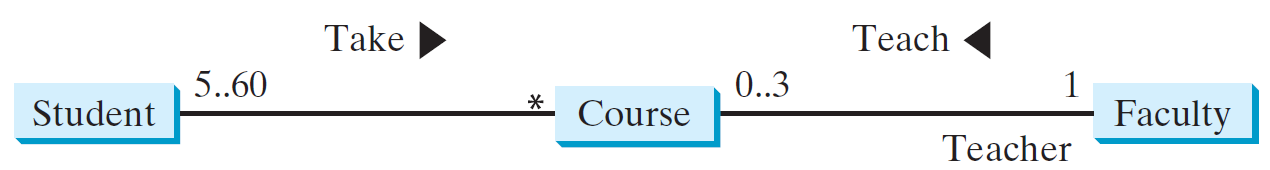 8
Object Composition
Composition is actually a special case of the aggregation relationship. Aggregation models has-a relationships and represents an ownership relationship between two objects. The owner object is called an aggregating object and its class an aggregating class. The subject object is called an aggregated object and its class an aggregated class.
9
Class Representation
An aggregation relationship is usually represented as a data field in the aggregating class. For example, the relationship in Figure 10.6 can be represented as follows:
10
Aggregation or Composition
Since aggregation and composition relationships are represented using classes in similar ways, many texts don’t differentiate them and call both compositions.
11
Aggregation Between Same Class
Aggregation may exist between objects of the same class. For example, a person may have a supervisor.
public class Person {  
  // The type for the data is the class itself
  private Person supervisor;  
  ...
}
12
Aggregation Between Same Class
What happens if a person has several supervisors?
13
Example: The Course Class
Course
TestCourse
Run
14
Example: The StackOfIntegers Class
TestStackOfIntegers
Run
15
Designing the StackOfIntegers Class
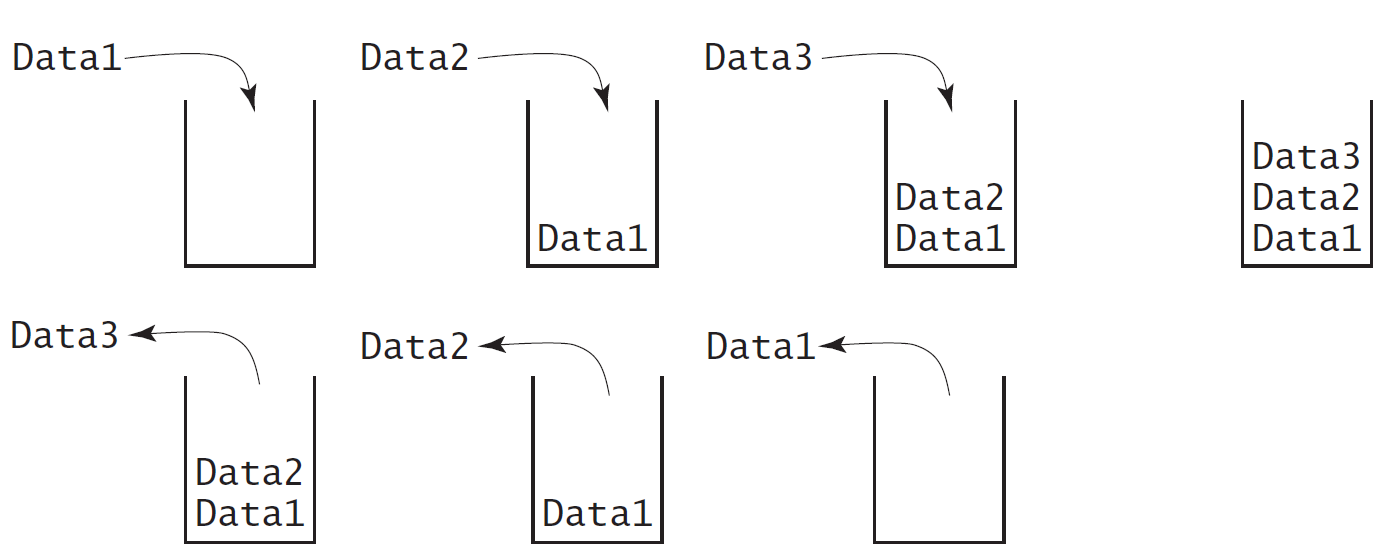 16
Implementing StackOfIntegers Class
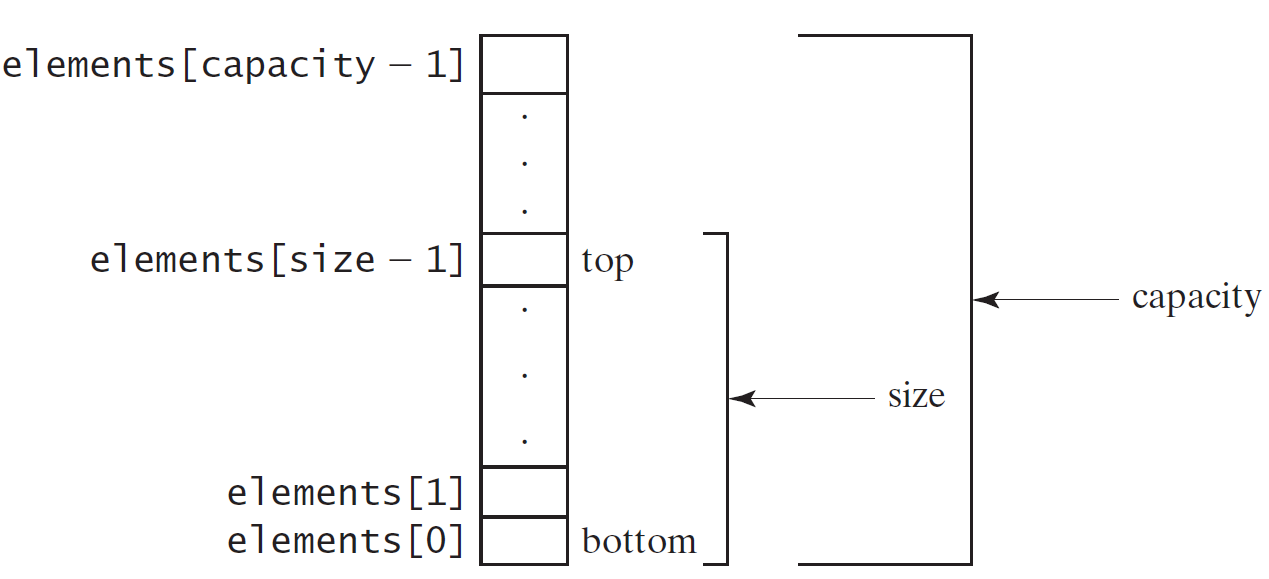 StackOfIntegers
17
Wrapper Classes
Boolean
Character
Short
Byte
NOTE: (1) The wrapper classes do not have no-arg constructors. (2) The instances of all wrapper classes are immutable, i.e., their internal values cannot be changed once the objects are created.
Integer
Long
Float
Double
18
18
The Integer and Double Classes
19
19
The Integer Classand the Double Class
Constructors
Class Constants MAX_VALUE, MIN_VALUE
Conversion Methods
20
20
Numeric Wrapper Class Constructors
You can construct a wrapper object either from a primitive data type value or from a string representing the numeric value. The constructors for Integer and Double are:
public Integer(int value)
public Integer(String s)
public Double(double value)
public Double(String s)
21
21
Numeric Wrapper Class Constants
Each numerical wrapper class has the constants MAX_VALUE and MIN_VALUE. MAX_VALUE represents the maximum value of the corresponding primitive data type. For Byte, Short, Integer, and Long, MIN_VALUE represents the minimum byte, short, int, and long values. For Float and Double, MIN_VALUE represents the minimum positive float and double values. The following statements display the maximum integer (2,147,483,647), the minimum positive float (1.4E-45), and the maximum double floating-point number (1.79769313486231570e+308d).
22
22
Conversion Methods
Each numeric wrapper class implements the abstract methods doubleValue, floatValue, intValue, longValue, and shortValue, which are defined in the Number class. These methods “convert” objects into primitive type values.
23
23
The Static valueOf Methods
The numeric wrapper classes have a useful class method, valueOf(String s). This method creates a new object initialized to the value represented by the specified string. For example:
 
Double doubleObject = Double.valueOf("12.4");
Integer integerObject = Integer.valueOf("12");
24
24
The Methods for Parsing Strings into Numbers
You have used the parseInt method in the Integer class to parse a numeric string into an int value and the parseDouble method in the Double class to parse a numeric string into a double value. Each numeric wrapper class has two overloaded parsing methods to parse a numeric string into an appropriate numeric value.
25
25
Automatic Conversion Between Primitive Types and Wrapper Class Types
JDK 1.5 allows primitive type and wrapper classes to be converted automatically. For example, the following statement in (a) can be simplified as in (b):
Integer[] intArray = {1, 2, 3};
System.out.println(intArray[0] + intArray[1] + intArray[2]);
Unboxing
26
26
BigInteger and BigDecimal
If you need to compute with very large integers or high precision floating-point values, you can use the BigInteger and BigDecimal classes in the java.math package. Both are immutable. Both extend the Number class and implement the Comparable interface.
27
27
BigInteger and BigDecimal
BigInteger a = new BigInteger("9223372036854775807");
BigInteger b = new BigInteger("2");
BigInteger c = a.multiply(b); // 9223372036854775807 * 2
System.out.println(c);
LargeFactorial
Run
BigDecimal a = new BigDecimal(1.0);
BigDecimal b = new BigDecimal(3);
BigDecimal c = a.divide(b, 20, BigDecimal.ROUND_UP);
System.out.println(c);
28
28
The String Class
Constructing a String:
String message = "Welcome to Java“;
String message = new String("Welcome to Java“);
String s = new String();
Obtaining String length and Retrieving Individual Characters in a string
String Concatenation (concat)
Substrings (substring(index), substring(start, end))
Comparisons (equals, compareTo)
String Conversions
Finding a Character or a Substring in a String
Conversions between Strings and Arrays
Converting Characters and Numeric Values to Strings
29
Constructing Strings
String newString = new String(stringLiteral);
 
String message = new String("Welcome to Java");

Since strings are used frequently, Java provides a shorthand initializer for creating a string:

String message = "Welcome to Java";
30
Strings Are Immutable
A String object is immutable; its contents cannot be changed. Does the following code change the contents of the string? 
       String s = "Java";
       s = "HTML";
31
animation
Trace Code
String s = "Java";
       s = "HTML";
32
animation
Trace Code
String s = "Java";
       s = "HTML";
33
Interned Strings
Since strings are immutable and are frequently used, to improve efficiency and save memory, the JVM uses a unique instance for string literals with the same character sequence. Such an instance is called interned. For example, the following statements:
34
Examples
A new object is created if you use the new operator. 
If you use the string initializer, no new object is created if the interned object is already created.
display
   s1 == s is false    
   s1 == s3 is true
35
animation
Trace Code
36
Trace Code
37
Trace Code
38
Replacing and Splitting Strings
39
Examples
"Welcome".replace('e', 'A') returns a new string, WAlcomA.
"Welcome".replaceFirst("e", "AB") returns a new string, WABlcome.
"Welcome".replace("e", "AB") returns a new string, WABlcomAB.
"Welcome".replace("el", "AB") returns a new string, WABcome.
40
Splitting a String
String[] tokens = "Java#HTML#Perl".split("#", 0);
for (int i = 0; i < tokens.length; i++) 
  System.out.print(tokens[i] + " ");
displays
Java HTML Perl
41
Matching, Replacing and Splitting by Patterns
You can match, replace, or split a string by specifying a pattern. This is an extremely useful and powerful feature, commonly known as regular expression. Regular expression is complex to beginning students. For this reason, two simple patterns are used in this section. Please refer to Supplement III.F, “Regular Expressions,” for further studies.
"Java".matches("Java");
"Java".equals("Java");
"Java is fun".matches("Java.*");
"Java is cool".matches("Java.*");
42
Matching, Replacing and Splitting by Patterns
The replaceAll, replaceFirst, and split methods can be used with a regular expression. For example, the following statement returns a new string that replaces $, +, or # in "a+b$#c" by the string NNN.

String s = "a+b$#c".replaceAll("[$+#]", "NNN");
System.out.println(s);

Here the regular expression [$+#] specifies a pattern that matches $, +, or #. So, the output is aNNNbNNNNNNc.
43
Matching, Replacing and Splitting by Patterns
The following statement splits the string into an array of strings delimited by some punctuation marks.

String[] tokens = "Java,C?C#,C++".split("[.,:;?]");
    
for (int i = 0; i < tokens.length; i++)
  System.out.println(tokens[i]);
44
Convert Character and Numbers to Strings
The String class provides several static valueOf methods for converting a character, an array of characters, and numeric values to strings. These methods have the same name valueOf with different argument types char, char[], double, long, int, and float. For example, to convert a double value to a string, use String.valueOf(5.44). The return value is string consists of characters ‘5’, ‘.’, ‘4’, and ‘4’.
45
StringBuilder and StringBuffer
The StringBuilder/StringBuffer class is an alternative to the String class. In general, a StringBuilder/StringBuffer can be used wherever a string is used. StringBuilder/StringBuffer is more flexible than String. You can add, insert, or append new contents into a string buffer, whereas the value of a String object is fixed once the string is created.
46
StringBuilder Constructors
47
Modifying Strings in the Builder
48
Examples
stringBuilder.append("Java");
stringBuilder.insert(11, "HTML and ");
stringBuilder.delete(8, 11) changes the builder to Welcome Java.
stringBuilder.deleteCharAt(8) changes the builder to Welcome o Java.
stringBuilder.reverse() changes the builder to avaJ ot emocleW.
stringBuilder.replace(11, 15, "HTML") 
   changes the builder to Welcome to HTML.
stringBuilder.setCharAt(0, 'w') sets the builder to welcome to Java.
49
The toString, capacity, length, setLength, and charAt Methods
50
Problem: Checking Palindromes Ignoring Non-alphanumeric Characters
This example gives a program that counts the number of occurrence of each letter in a string. Assume the letters are not case-sensitive.
PalindromeIgnoreNonAlphanumeric
Run
51
Appendix H
Regular Expressions
A regular expression (abbreviated regex) is a string that describes a pattern for matching a set of strings. Regular expression is a powerful tool for string manipulations. You can use regular expressions for matching, replacing, and splitting strings.
52
Appendix H
Matching Strings
"Java".matches("Java");
"Java".equals("Java");
"Java is fun".matches("Java.*")
"Java is cool".matches("Java.*")
"Java is powerful".matches("Java.*")
53
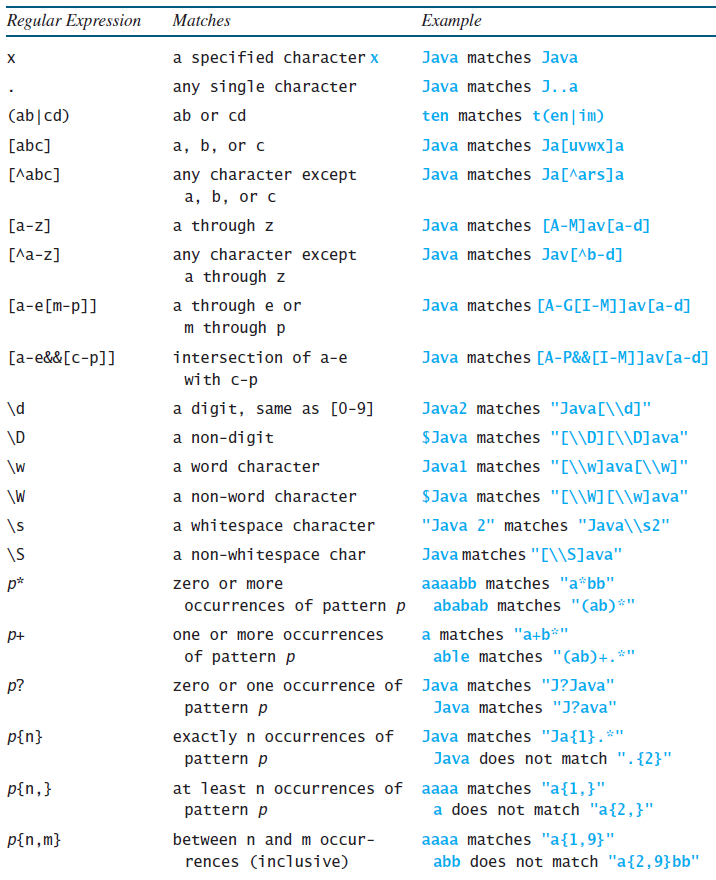 Appendix H
Regular Expression Syntax
54
Appendix H
Replacing and Splitting Strings
55
Appendix H
Examples
String s = "Java Java Java".replaceAll("v\\w", "wi") ;
String s = "Java Java Java".replaceFirst("v\\w", "wi") ;
String[] s = "Java1HTML2Perl".split("\\d");
56